Pasientens prøvesvar – PPS(Prosjektnavn NILAR)
Tjeneste for innsamling og deling av laboratorie- og røntgensvar
Samle inn og tilgjengeliggjøre svarrapporter
Innkommende data
KITH-melding Laboratoriesvar, v1.4 (og v1.3)
XML
Tilgjengeliggjøring
FHIR R4
Samle inn og tilgjengeliggjøre svarrapporter
Laboratorium
Behandler
Rekvisisjon
Meldingstjener
XML
Kjernejournal
Fhir
EPJ
Labsvar
PPS
Helsenorge
XML
Agenda
Mapping XML -> Fhir
Profilering
Teknologivalg
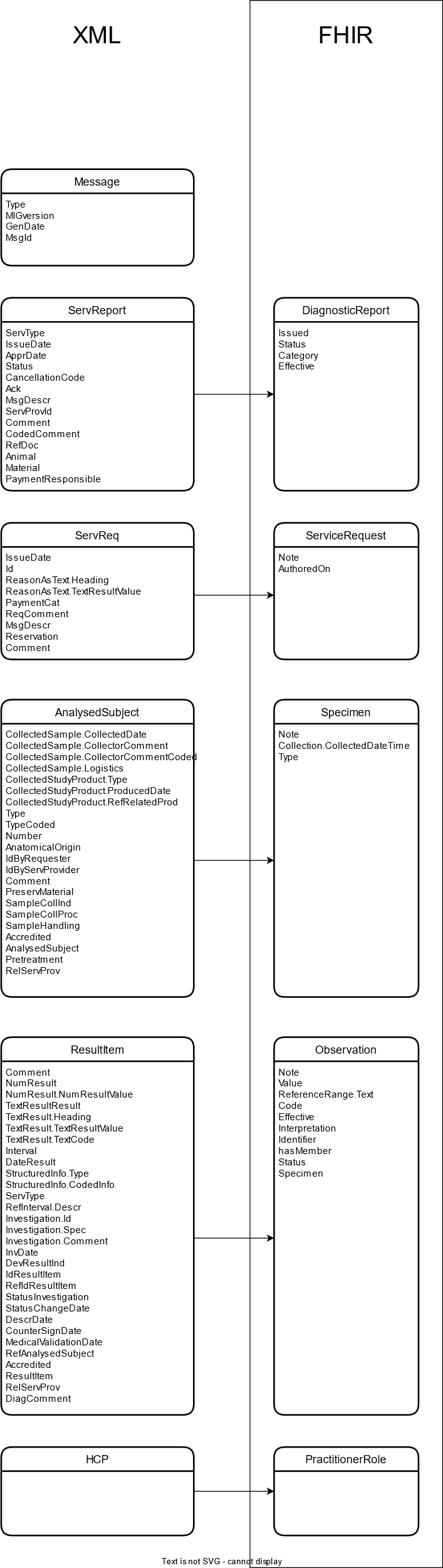 Mapping - overordnet
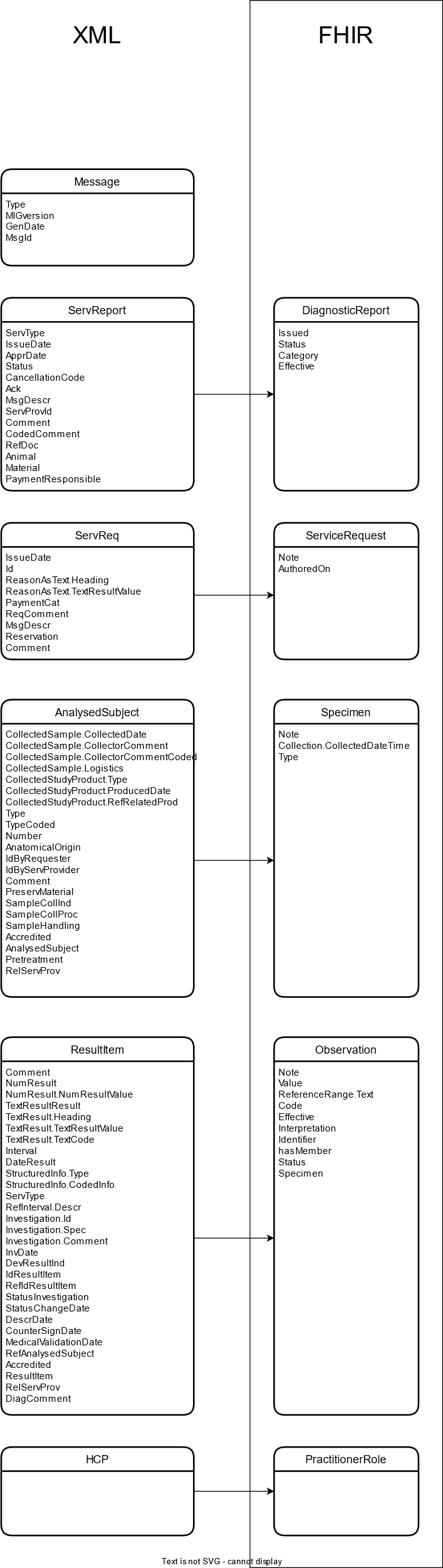 Mapping - utfordringer
Ulike begreper
Datoer
Koder og kodeverk
Delvis matchende begreper
Ulik struktur
Eks.: DiagnosticReport.Effective <- AnalysedSubject.CollectedSample.CollectionDate
Ulike tolkninger/implementasjoner av Xml-standard
Profilering
Mapping styrt av xml og behovet for å bevare mest mulig innhold.
Profil styrt av mapping Xml->Fhir (enveis!)
Dokumentasjon for konsumenter av data fra PPS
DIAGNOSTIC.REPORT.NILAR\Home - FHIR v4.0.1 (hl7norway.github.io)
Profil – levering av data
Ikke del av prosjektet pr. nå
Vil mest sannsynlig være noe annerledes
Opprydding i gammel moro som finnes i xml
Ny standard / profil tilpasset nåværende behov for labsvar
Teknologivalg
Data lagres på innkommende format – ingen mapping til Fhir
Preprosessering
Pseudonymingsering
Legg til id på alle ressurser (Fhir-id)
Dokument lagres i MongoDb
Mapping til Fhir skjer på vei ut – ved forespørsel
Fhirely.SDK
Spark
Teknologivalg
Bedre ytelse ved mottak av data
Ingen binding til spesifikk Fhir versjon eller andre eksterne modeller på persisterte data
Alle data leveres ut med gjeldende mapping på tidspunkt for uthenting

Noe tyngre prosessering ved uthenting
Kan være utfordrende å optimalisere uthenting fra database da noen av kriteriene er godt «innkapslet»
Pasientens prøvesvar i prøvedrift ca. en måned
Ett laboratorium (Fürst), ti leger (to legesentre)
Kun test, ikke for bruk til behandling
Oppslag via Kjernejournal
Over ½ million meldinger mottatt
Innsyn i egne data via Helsenorge